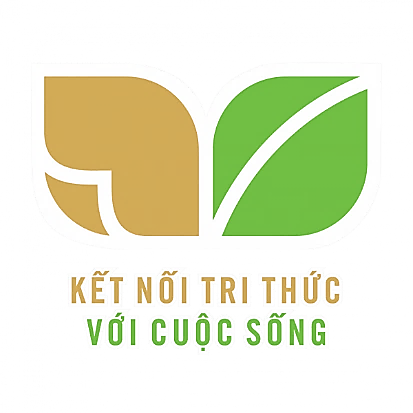 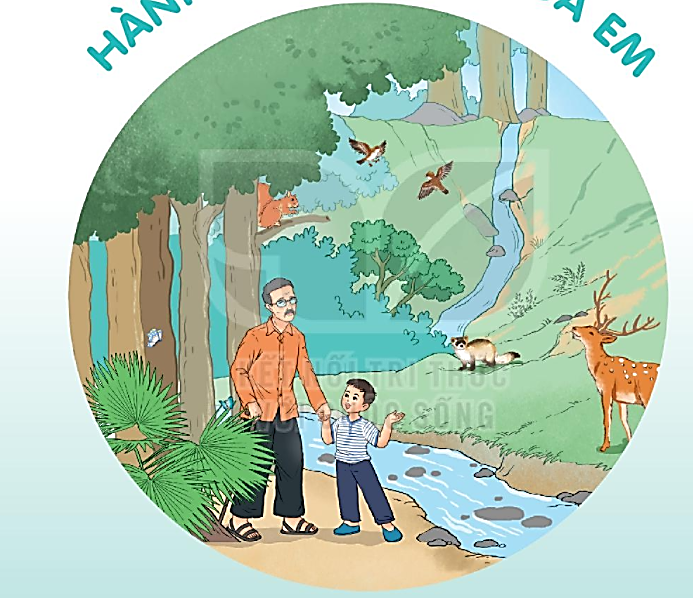 HÀNH TINH XANH CỦA EM
KHỦNG LONG
BÀI 10
BÀI 10
Em đã nhìn thấy loài vật này ở đâu?
Em biết gì về chúng?
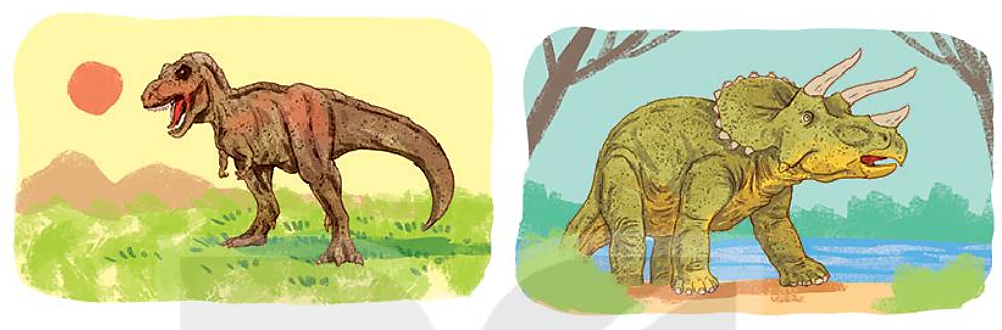 KHỦNG LONG
BÀI 10
BÀI 10
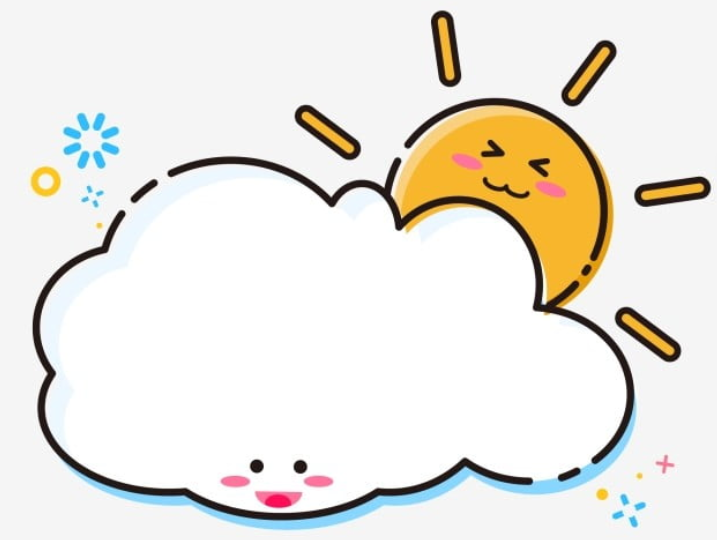 TIẾT 1 – 2
ĐỌC
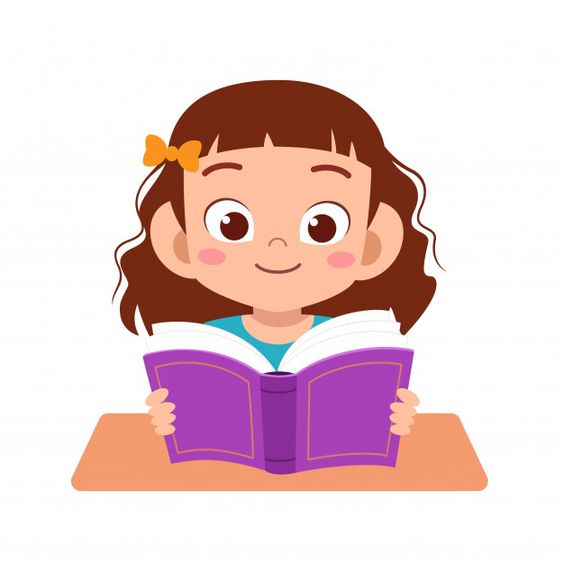 KHỦNG LONG
ĐỌC
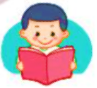 Khủng long là loài vật thường sống thành bầy đàn ở các vùng đất khô.
       Trong suy nghĩ của nhiều người, khủng long là loài vật khổng lồ. Nhưng trên thực tế, có loài khủng long chỉ bằng một chú chó nhỏ. Khủng long thường ăn thịt, cũng có một số loài ăn cỏ.
      Chân khủng long thẳng và rất khỏe. Vì thế chúng có thể đi khắp một vùng rộng lớn để kiếm ăn. Khủng long có khả năng săn mồi tốt nhờ có đôi mắt tinh tường cùng cái mũi và đôi tai thính. Khủng long cũng có khả năng tự vệ tốt nhờ vào cái đầu cứng và cái quất đuôi dũng mãnh.
      Trước khi con người xuất hiện, khủng long đã bị tuyệt chủng. Vì thế, chúng ta sẽ không bao giờ có thể nhìn thấy khủng long thật.
(theo Bách khoa tri thức về khám phá thế giới cho trẻ em – Khủng long)
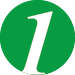 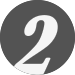 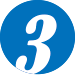 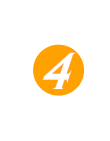 ĐỌC
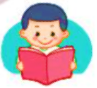 KHỦNG LONG
Khủng long là loài vật thường sống thành bầy đàn ở các vùng đất khô.
     Trong suy nghĩ của nhiều người, khủng long là loài vật khổng lồ. Nhưng trên thực tế, có loài khủng long chỉ bằng một chú chó nhỏ. Khủng long thường ăn thịt, cũng có một số loài ăn cỏ.
     Chân khủng long thẳng và rất khỏe. Vì thế chúng có thể đi khắp một vùng rộng lớn để kiếm ăn. Khủng long có khả năng săn mồi tốt nhờ có đôi mắt tinh tường cùng cái mũi và đôi tai thính. Khủng long cũng có khả năng tự vệ tốt nhờ vào cái đầu cứng và cái quất đuôi dũng mãnh.
     Trước khi con người xuất hiện, khủng long đã bị tuyệt chủng. Vì thế, chúng ta sẽ không bao giờ có thể nhìn thấy khủng long thật.
(theo Bách khoa tri thức về khám phá thế giới cho trẻ em – Khủng long)
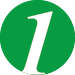 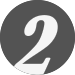 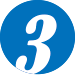 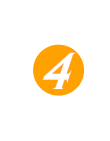 ĐỌC
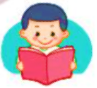 Ngắt nghỉ câu
Khủng long có khả năng săn mồi tốt nhờ có đôi mắt tinh tường cùng cái mũi và đôi tai thính.
Khủng long cũng có khả năng tự vệ tốt nhờ vào cái đầu cứng và cái quất đuôi dũng mãnh.
ĐỌC
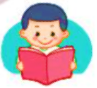 Từ ngữ
tự vệ: tự bảo vệ mình.
quất (đuôi): đuôi di chuyển nhanh và đập mạnh.
dũng mãnh: có sức mạnh trên mức bình thường.
tuyệt chủng: mất hẳn nòi giống.
KHỦNG LONG
ĐỌC
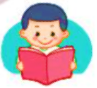 Khủng long là loài vật thường sống thành bầy đàn ở các vùng đất khô.
       Trong suy nghĩ của nhiều người, khủng long là loài vật khổng lồ. Nhưng trên thực tế, có loài khủng long chỉ bằng một chú chó nhỏ. Khủng long thường ăn thịt, cũng có một số loài ăn cỏ.
      Chân khủng long thẳng và rất khỏe. Vì thế chúng có thể đi khắp một vùng rộng lớn để kiếm ăn. Khủng long có khả năng săn mồi tốt nhờ có đôi mắt tinh tường cùng cái mũi và đôi tai thính. Khủng long cũng có khả năng tự vệ tốt nhờ vào cái đầu cứng và cái quất đuôi dũng mãnh.
      Trước khi con người xuất hiện, khủng long đã bị tuyệt chủng. Vì thế, chúng ta sẽ không bao giờ có thể nhìn thấy khủng long thật.
(theo Bách khoa tri thức về khám phá thế giới cho trẻ em – Khủng long)
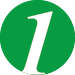 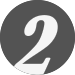 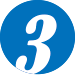 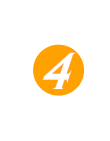 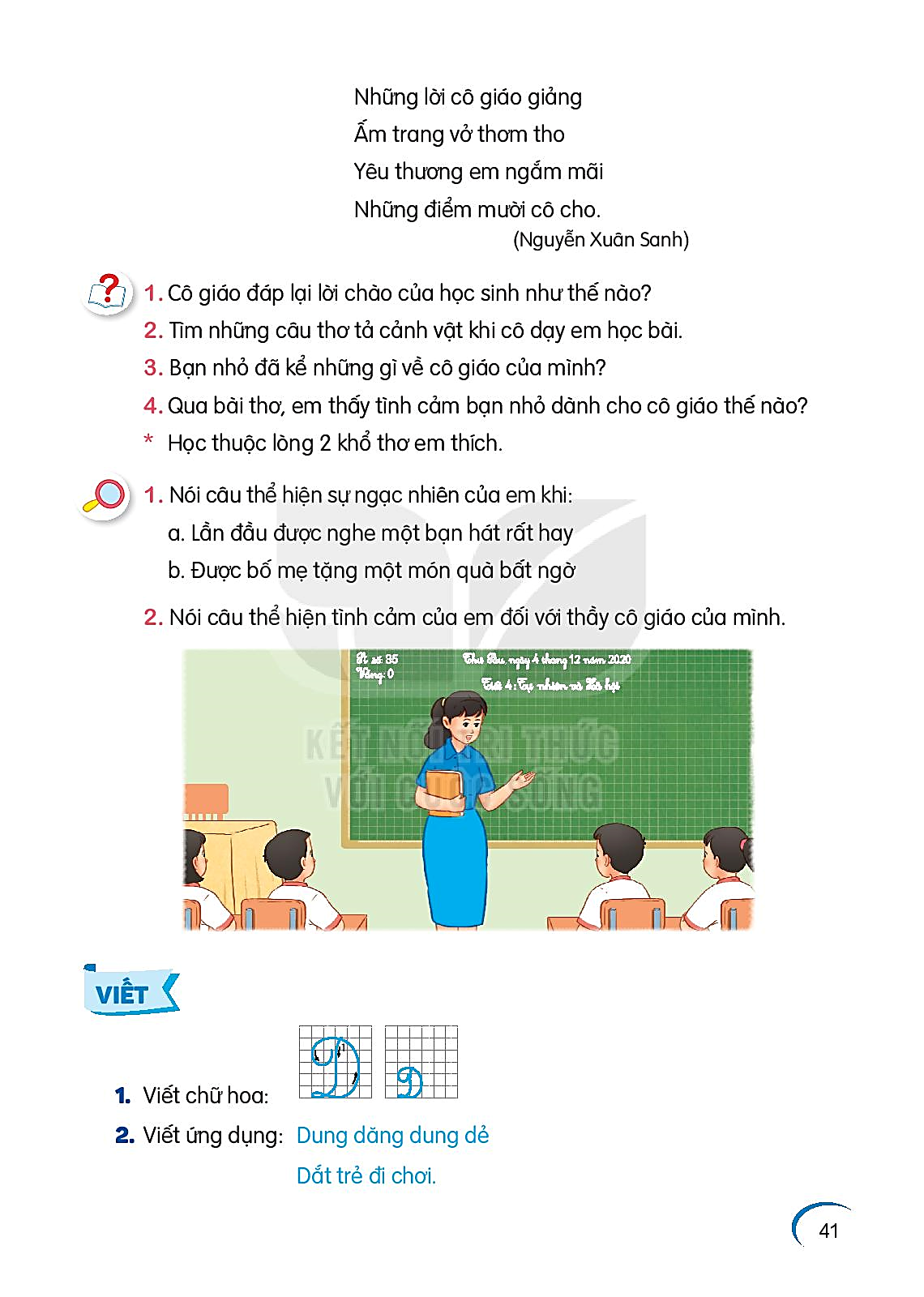 TRẢ LỜI CÂU HỎI
1. Bài đọc cho biết những thông tin nào về khủng long?
a. thường sống ở các vùng đất khô
c. ăn cỏ hoặc ăn thịt
d. hung dữ
b. có kích thước khổng lồ
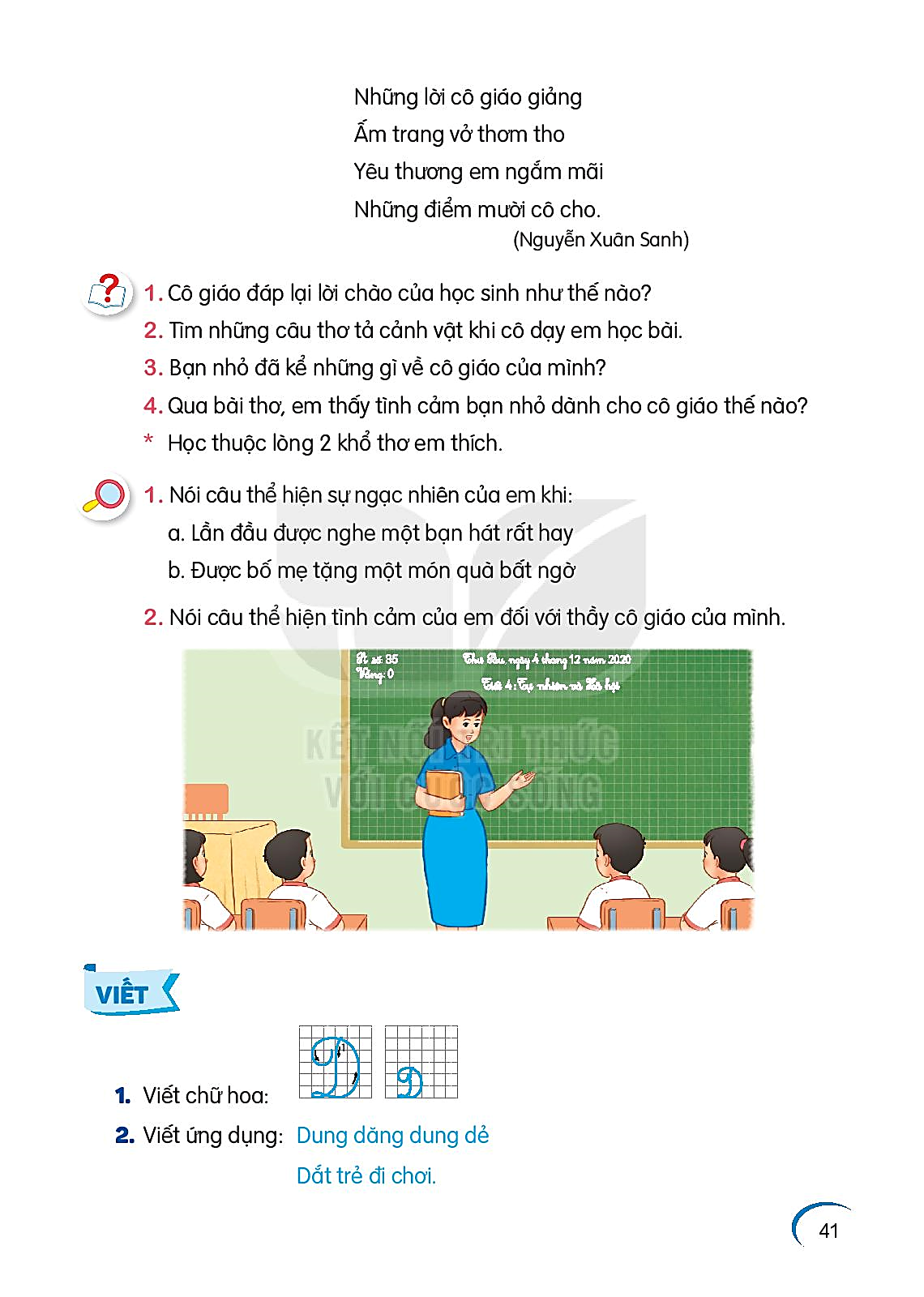 TRẢ LỜI CÂU HỎI
2. Những bộ phận nào giúp khủng long săn mồi tốt?
-> Khủng long có khả năng săn mồi tốt nhờ đôi mắt tinh tường cùng cái mũi và đôi tai thính.
3. Nhờ đâu khủng long có khả năng tự vệ tốt?
-> Khủng long có khả năng tự vệ tốt nhờ cái đầu cứng và cái quất đuôi dũng mạnh.
4. Vì sao chúng ta không thể gặp khủng long thật?
-> Chúng ta không thể gặp khủng long thật vì khủng long đã bị tuyệt chủng trước khi con người xuất hiện.
KHỦNG LONG
ĐỌC
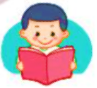 Khủng long là loài vật thường sống thành bầy đàn ở các vùng đất khô.
       Trong suy nghĩ của nhiều người, khủng long là loài vật khổng lồ. Nhưng trên thực tế, có loài khủng long chỉ bằng một chú chó nhỏ. Khủng long thường ăn thịt, cũng có một số loài ăn cỏ.
      Chân khủng long thẳng và rất khỏe. Vì thế chúng có thể đi khắp một vùng rộng lớn để kiếm ăn. Khủng long có khả năng săn mồi tốt nhờ có đôi mắt tinh tường cùng cái mũi và đôi tai thính. Khủng long cũng có khả năng tự vệ tốt nhờ vào cái đầu cứng và cái quất đuôi dũng mãnh.
      Trước khi con người xuất hiện, khủng long đã bị tuyệt chủng. Vì thế, chúng ta sẽ không bao giờ có thể nhìn thấy khủng long thật.
(theo Bách khoa tri thức về khám phá thế giới cho trẻ em – Khủng long)
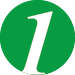 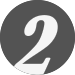 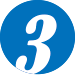 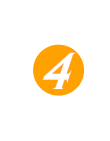 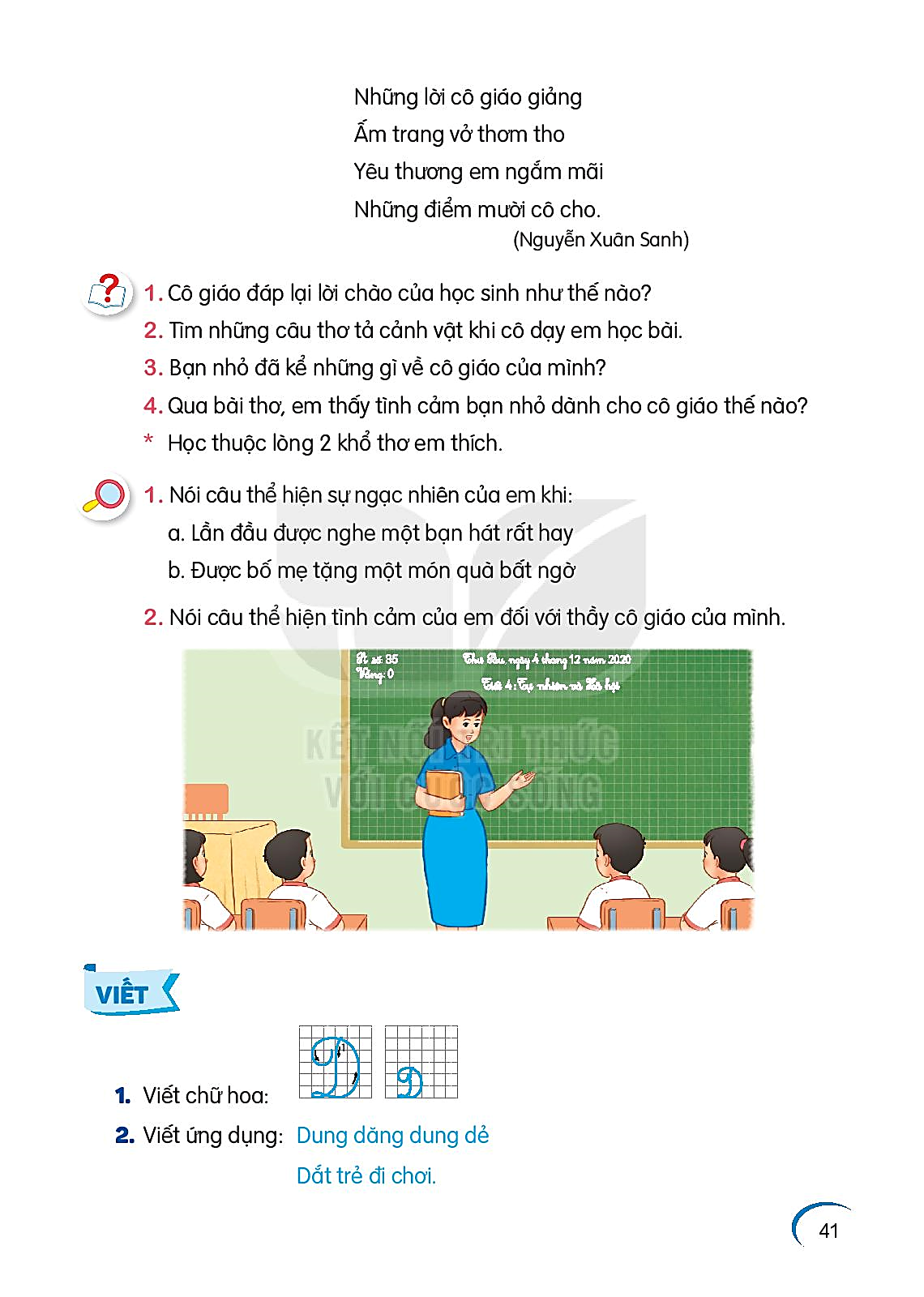 Luyện tập
1. Tìm trong bài các từ ngữ tả các bộ phận của khủng long
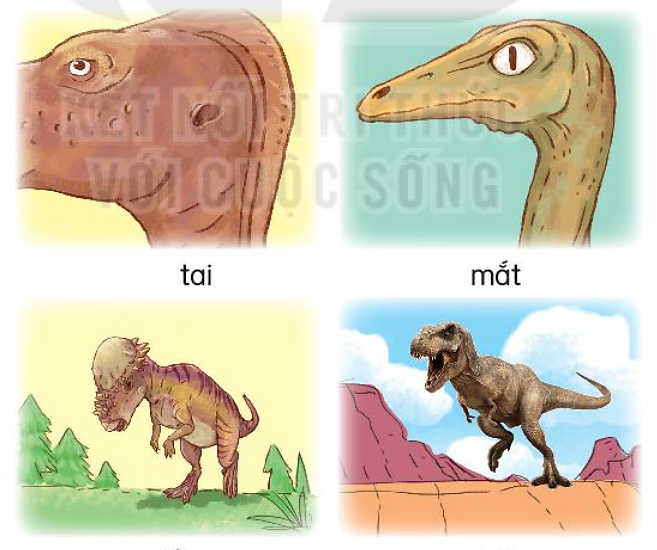 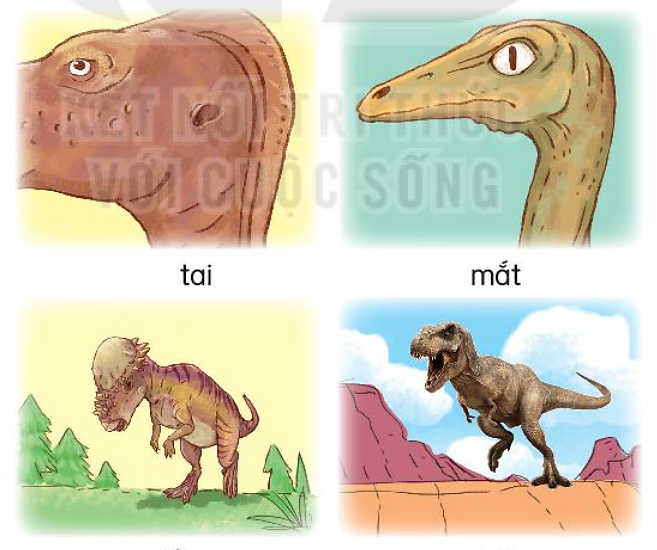 mắt
tai
đầu
đuôi
chân
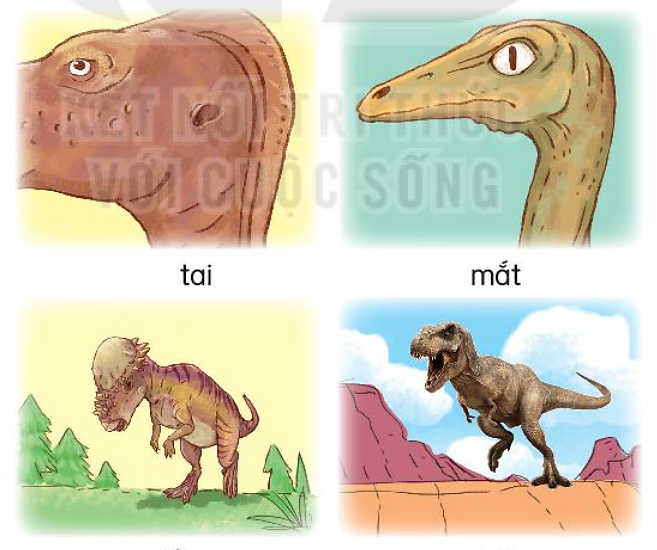 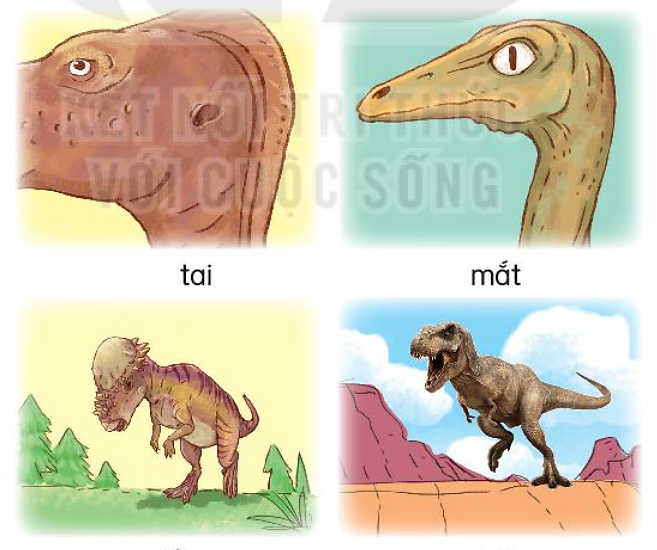 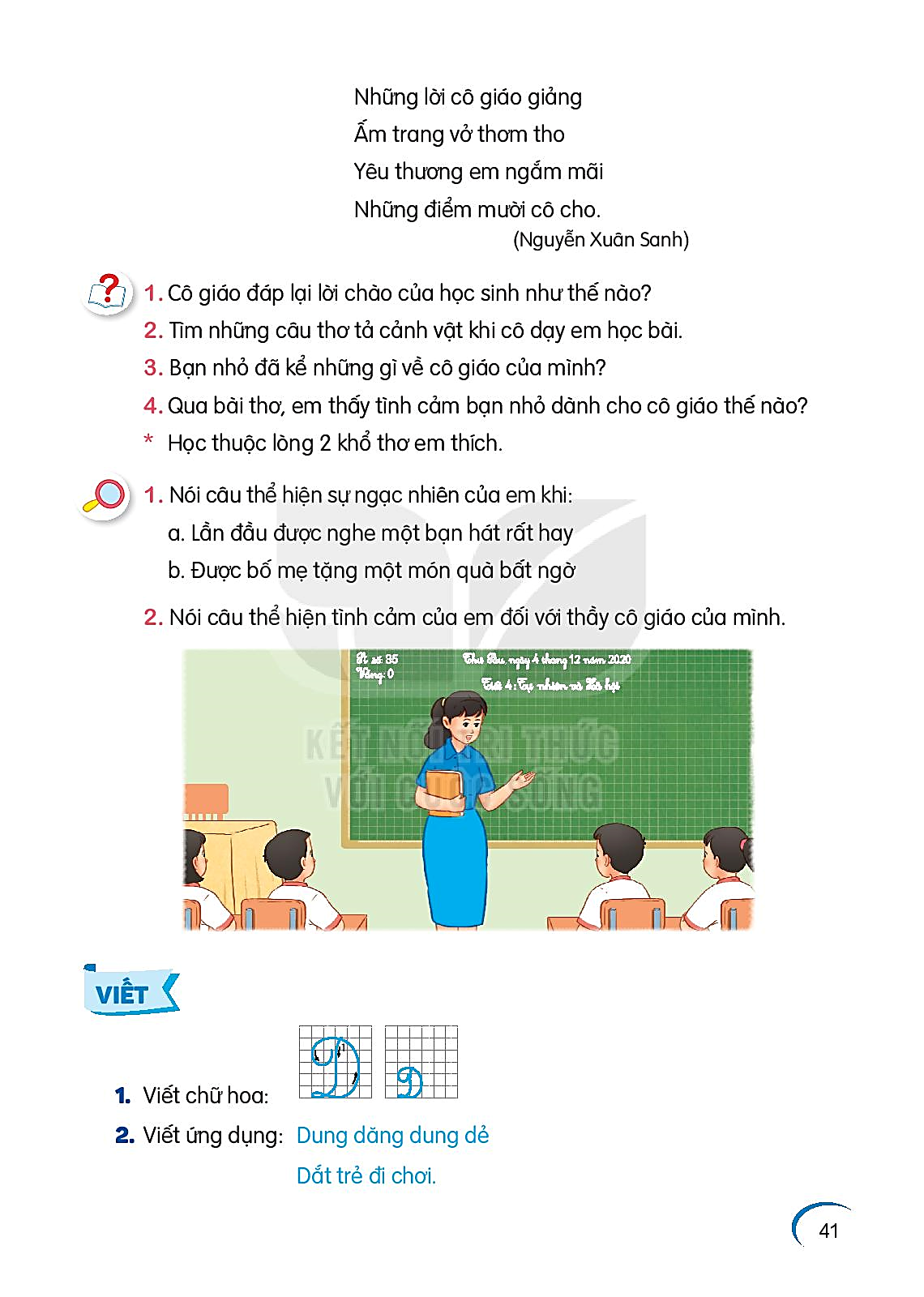 Luyện tập
2. Hỏi – đáp về đặc điểm các bộ phận của khủng long.
M:    - Đầu khủng long thế nào?
	- Đầu khủng long rất cứng.
BÀI 10
BÀI 10
KHỦNG LONG
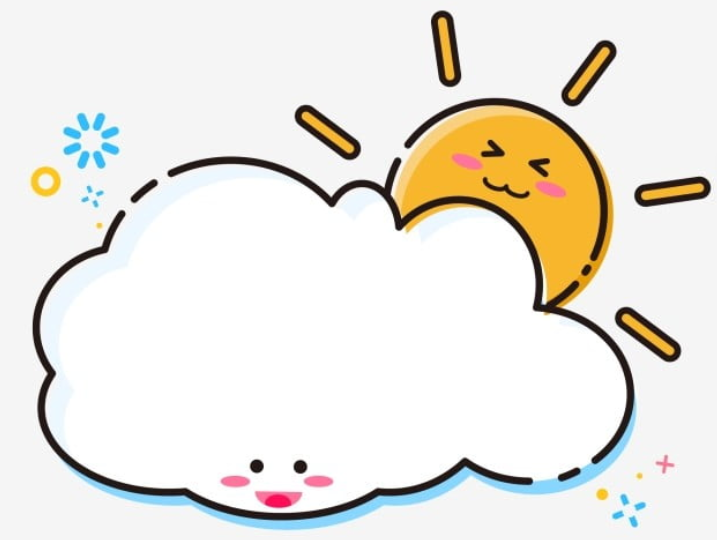 TIẾT 3
VIẾT
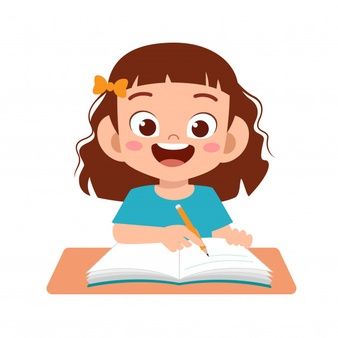 1. Nghe – viết:
Khủng long
Chân khủng long thẳng và rất khoẻ. Vì thế chúng có thể đi khắp một vùng rộng lớn để kiếm ăn. Khủng long có khả năng săn mồi tốt nhờ có đôi mắt tinh tường cùng cái mũi và đôi tai thính.
Các từ dễ viết sai
- khủng long
- khoẻ
- rộng lớn
- kiếm ăn
- tinh tường
VIẾT BÀI
Học sinh viết bài vào vở ô li
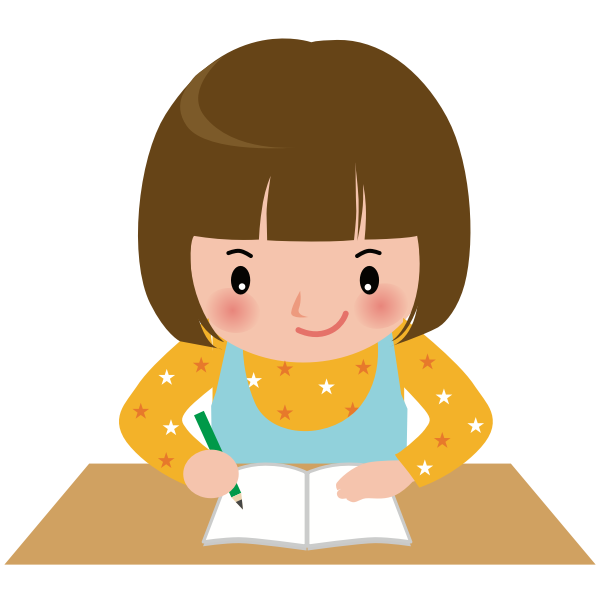 2. Chọn uya hoặc uyu thay cho ô vuông.
Đường lên núi quanh co, khúc kh        .
Mẹ tôi thức kh         dậy sớm làm mọi việc.
uỷu
uya
3. a. Nhìn hình, tìm từ ngữ chứa iêu hoặc ươu để gọi tên loài vật.


b. Nhìn hình, tìm từ ngữ chứa uốc hoặc uôt để gọi tên loài vật.
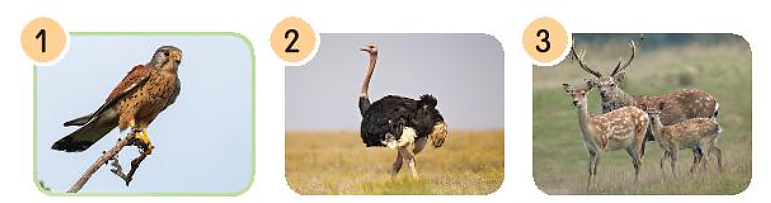 đà điểu
diều hâu
hươu nai
1
2
3
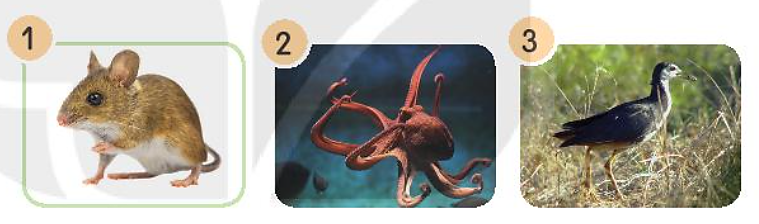 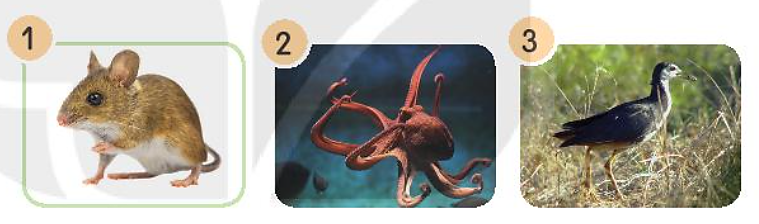 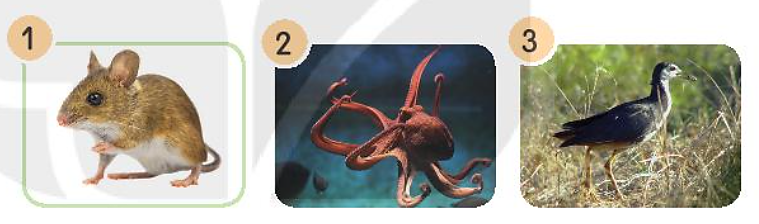 bạch tuộc
con chuột
chim cuốc
BÀI 10
BÀI 10
KHỦNG LONG
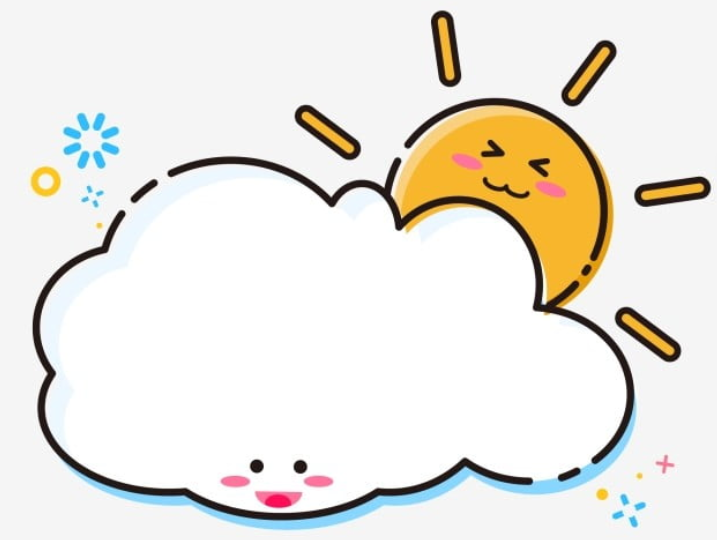 TIẾT 4
LUYỆN TỪ VÀ CÂU
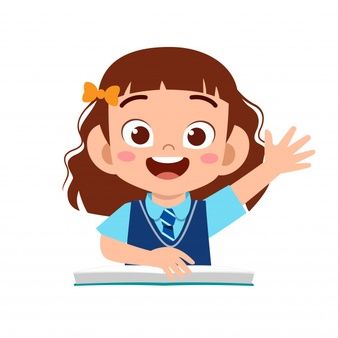 1. Nói tên các con vật ẩn trong tranh
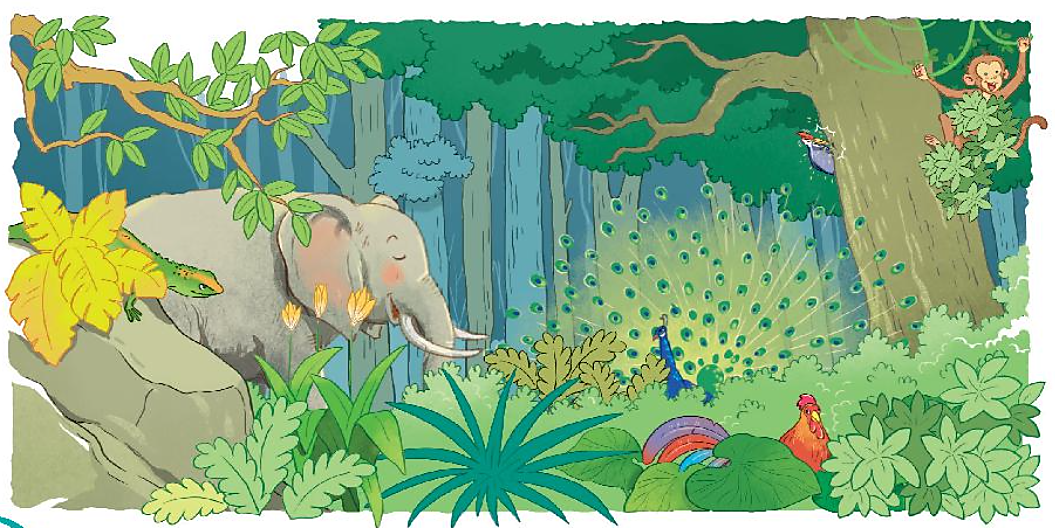 Chim gõ kiến
Khỉ
Voi
Kì nhông
Chim công
Gà rừng
2. Tìm từ ngữ chỉ hoat động của các con vật sống trong rừng. 
Đặt một câu với từ ngữ vừa tìm được.
khỉ
leo, đu cây,…
Khỉ đang leo cây.
gà
gáy, chạy, mổ,…
chim công
múa, xòe đuôi,…
chim gõ kiến
bay, đục thân,…
huơ vòi, phun nước,…
voi
kì nhông
bò, bắt mồi,…
Mẫu câu nêu hoạt động: Sự vật + từ ngữ chỉ hoạt động
3. Chọn dấu chấm, dấu chấm hỏi hoặc dấu chấm than thay cho ô vuông.
Con gì có cái vòi rất dài 
Con mèo đang trèo cây cau 
 Con gì phi nhanh như gió
Ôi, con công múa đẹp quá
?
.
?
!
BÀI 10
BÀI 10
KHỦNG LONG
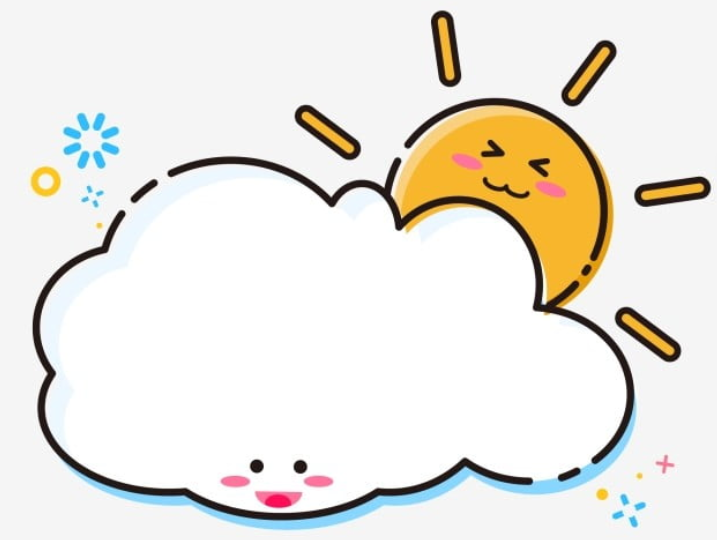 TIẾT 5 – 6
LUYỆN VIẾT ĐOẠN
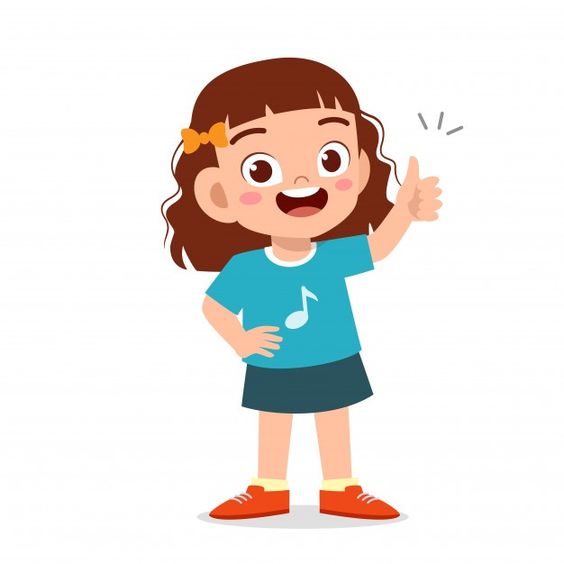 1. Nói tên các con vật trong mỗi bức ảnh dưới đây.
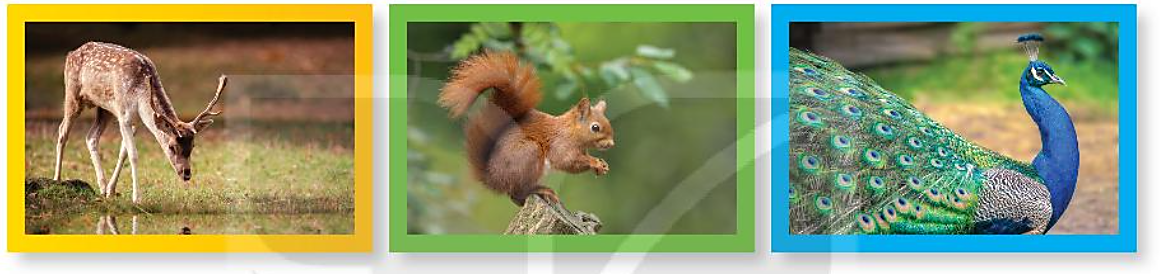 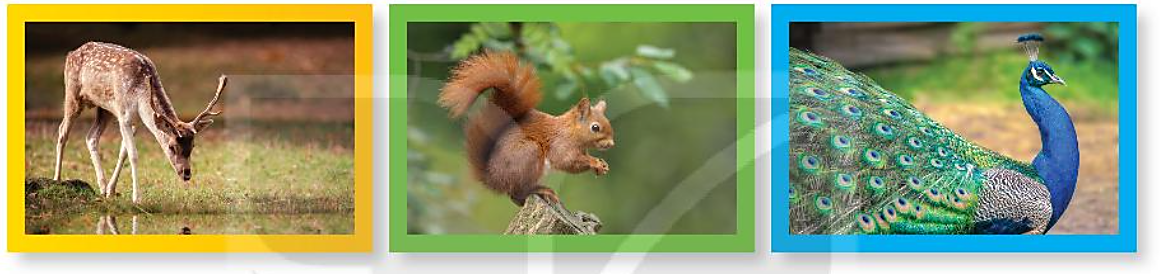 hươu
sóc
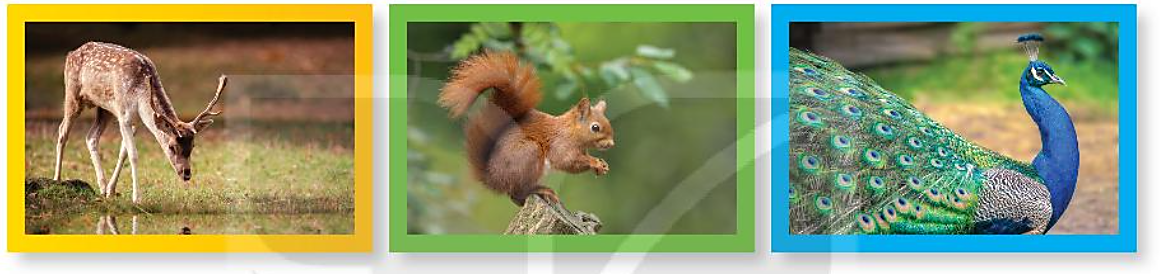 công
2. Viết 3 – 5 câu giới thiệu tranh (ảnh) về một con vật mà em yêu thích.
GỢI Ý
- Em nhìn thấy tranh (ảnh) ở đâu?
-  Trong tranh (ảnh) có con vật nào? Con vật đó đang làm gì? Nó có đặc điểm gì nổi bật?
Em có thích tranh (ảnh) đó không? Vì sao?
ĐỌC MỞ RỘNG
Tìm đọc sách báo viết về động vật hoang dã (hổ, báo, sư tử,…)
Giới thiệu với các bạn một số thông tin về loài vật đó.
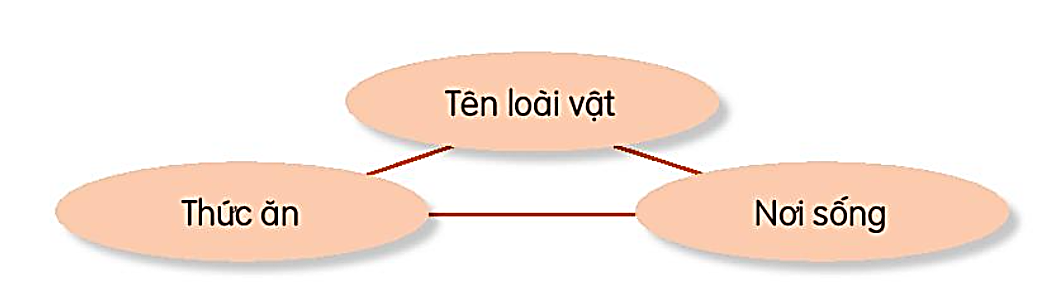